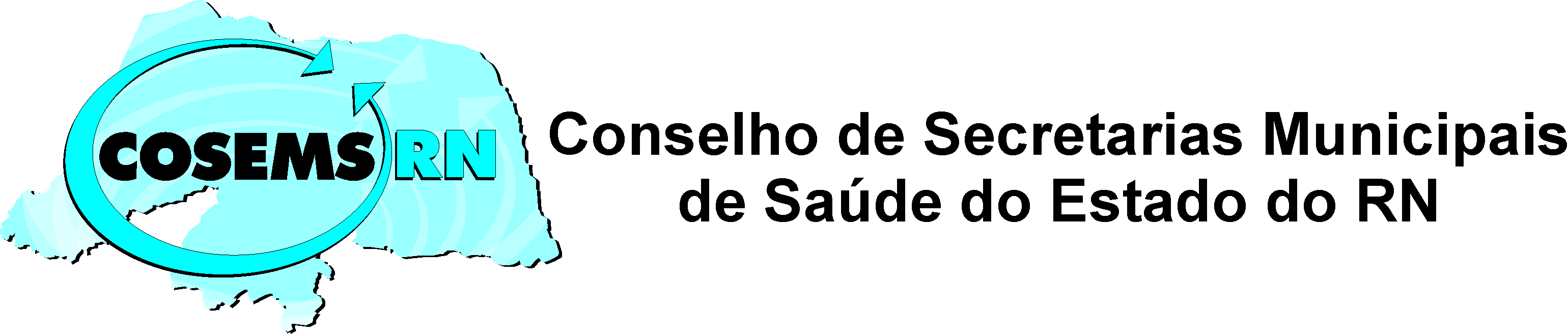 INSTRUMENTOS DE GESTÃO 
(PPA, PAS E RAG ) 
SITUAÇÃO JULHO
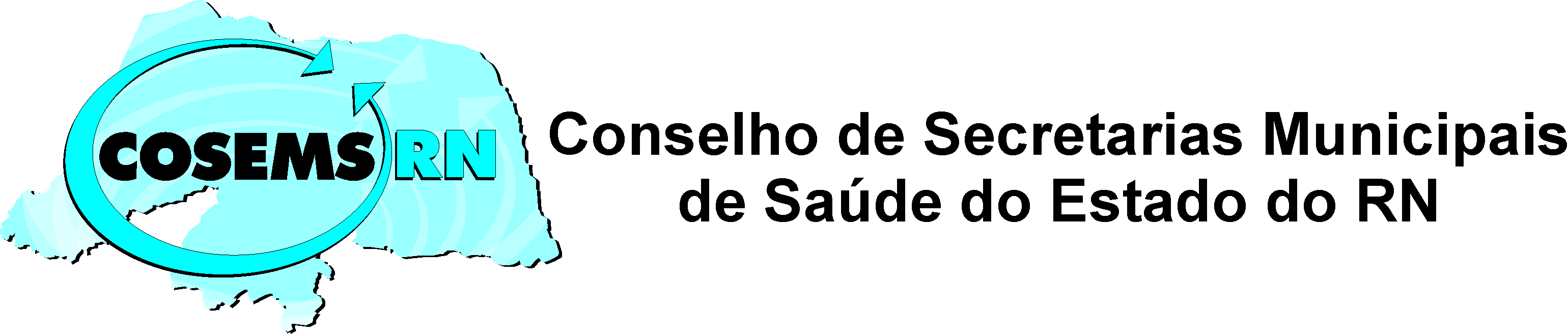 OBRIGADA 







Alexandra Régio
Coord. Apoio